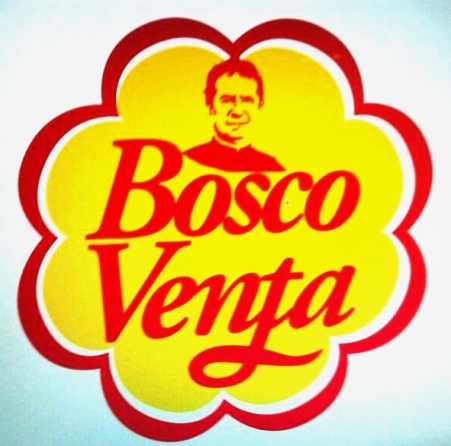 CATÁLOGO
Cenicero
Ref.: 001


Descripción del producto:
Ceniceros artesanales hechos con latas de bebidas recicladas.

Precio:  2,50 € / ud.
  Gasto de envío no incluidos.
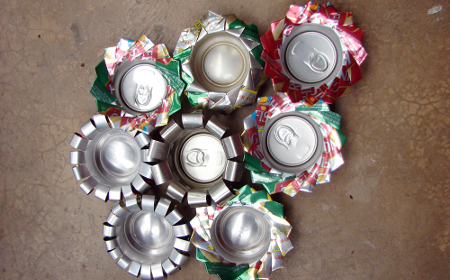 Pulseras de NUDOs
Ref.: 002


Descripción del producto:
Pulsera que combina dos colores, fabricado con hilo raso y se puede ajustar a tu medida.

Precio: 8,99 € / (10 ud.)
  Gasto de envío no incluidos.
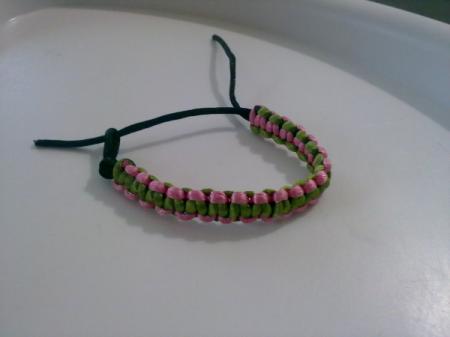 Pulseras decenarios
Ref.: 003

Descripción del producto:
Pulsera decenario hecha a mano, fabricada con hilo que contiene una cruz al final y ajustable. Disponible todos los colores.

Precio: 4,99 €/(5 ud)
  Gasto de envío no incluidos.
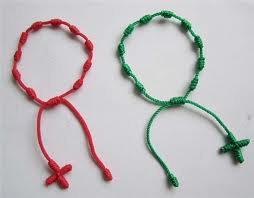 Bolas antiestresantes
Ref.: 004


Descripción del producto:
Bolas antiestrés artesanales fabricado con globos y arroz. Disponemos de diferentes colores.

Precio: 1,50 €/ud.
  Gasto de envío no incluidos.
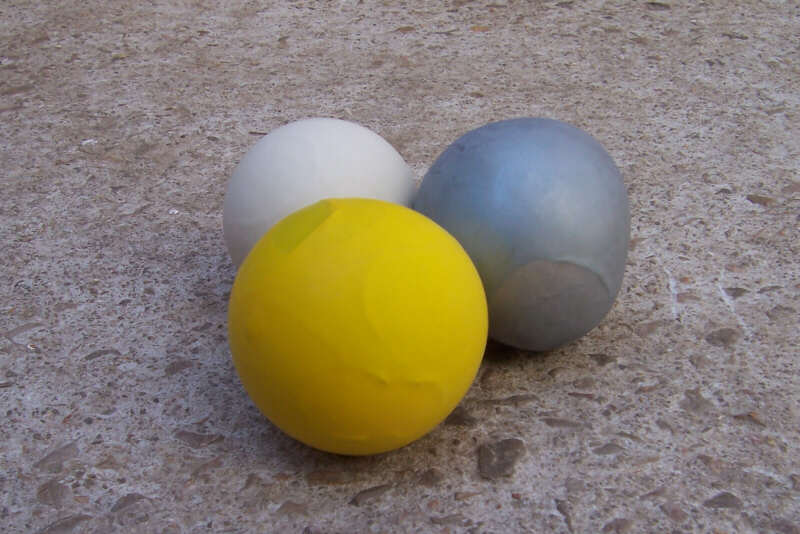 Marca pÁginas
Ref.: 005


Descripción del producto:
Marca páginas artesanales de diferentes diseños.
Ideal para marcar las páginas de tus libros.

Precio: 0,50 €/ud.
  Gasto de envío no incluidos.
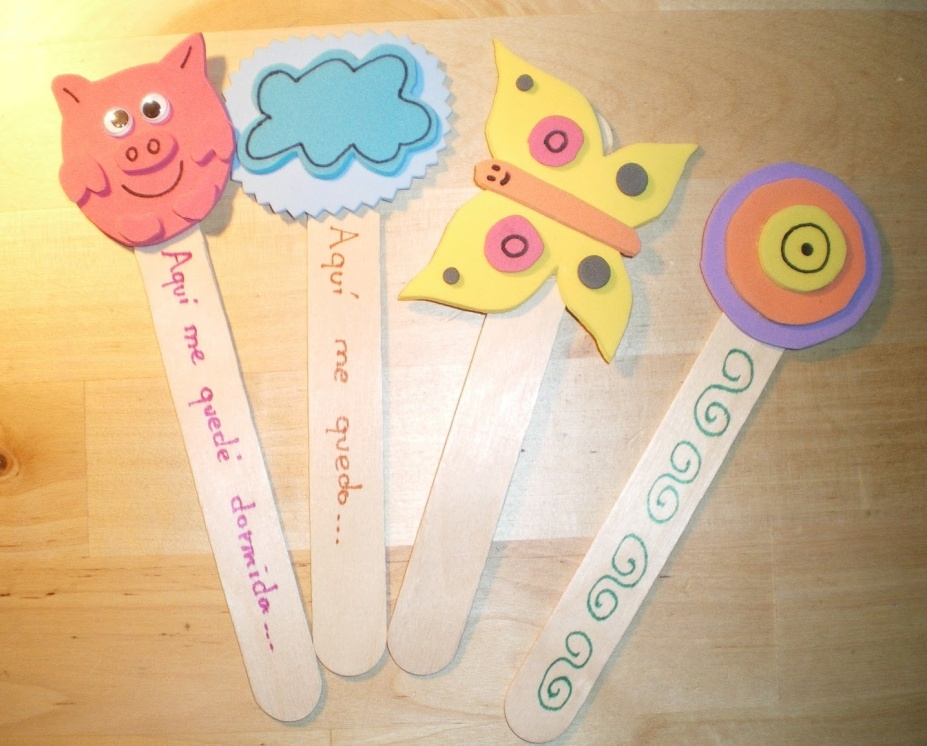 Botes de lápices
Ref.: 006


Descripción del producto:
Botes de cuajadas prediseñadas y decoradas. Ideal para guardar tus materiales de clase, trabajo,…

Precio: 3,55 €/ud.
  Gasto de envío no incluidos.
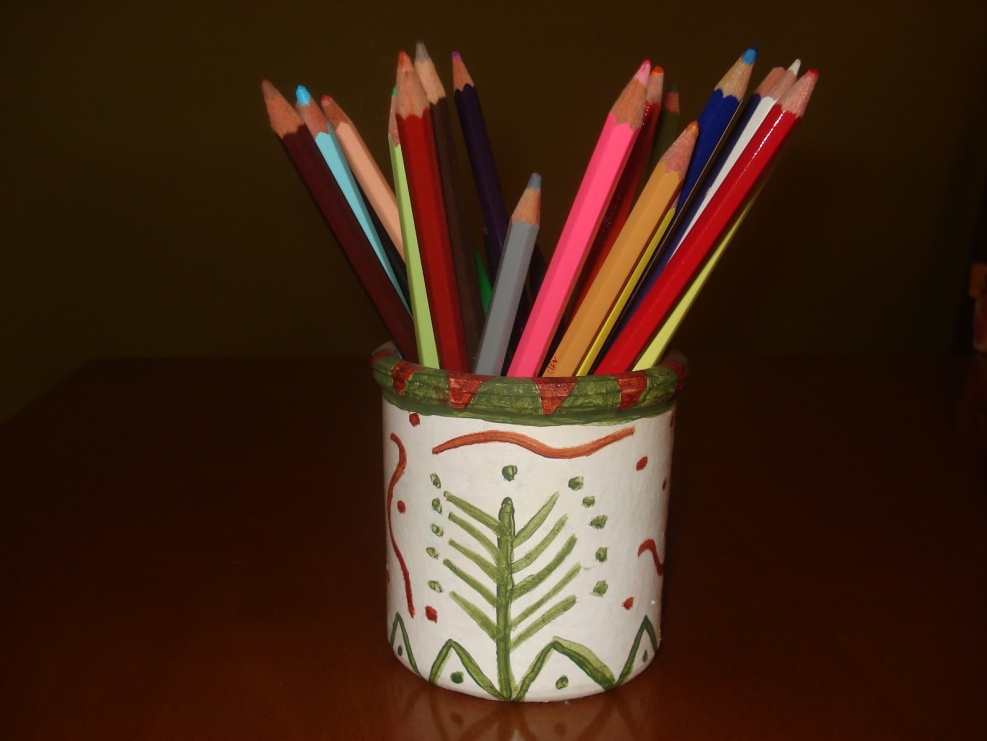 Camisetas prediseñadas
Ref.: 007


Descripción del producto:
Camiseta básica prediseñadas con frase, nombre,… lo que encarguéis.

Precio: 9,99 €/ud.
  Gasto de envío no incluidos.
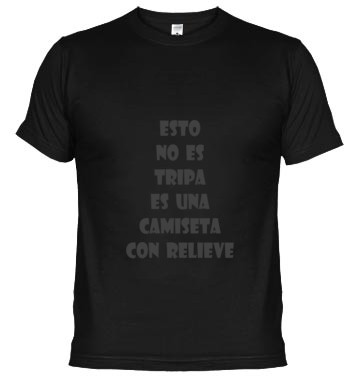 Mochila de paja
Ref.: 008


Descripción del producto:
Mochila de paja con una forma cilíndrica. Muy típico entre las jóvenes del País Vasco.

Precio: 23,99 €/ud.
  Gasto de envío no incluidos.
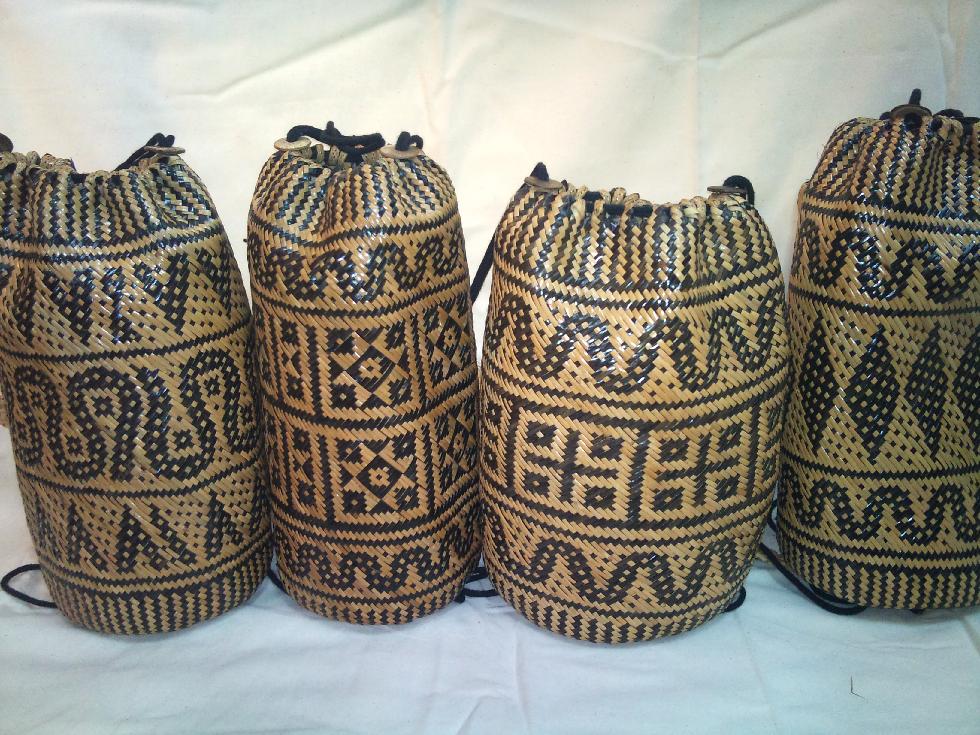